Решение неполных квадратных уравнений
8 класс
Математику нельзя изучать, 
наблюдая
 как это делает сосед.
Вычислить (извлечение квадратных корней)
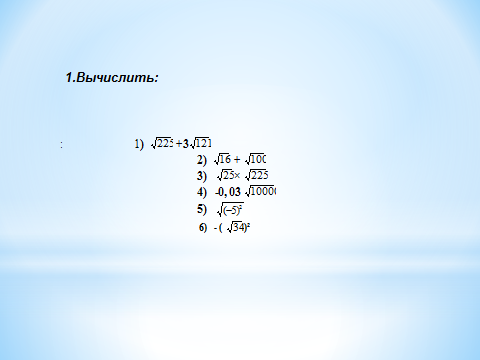 Методы решения неполных квадратных уравнений
1 случай:    если с=0, то получим неполное квадратное уравнение   ax² + bx = 0 
Решение:   ax² + bx = 0 
                    х(ах + b) = 0
                  х = 0 или  ах + b = 0
                                    ах = - b
                                    х = - b/а
Ответ:  0; - b/а
Например
Решить уравнение:   2х²- 9х = 0
Решение: х(2х - 9) = 0
                  х = 0 или 2х – 9 = 0
                                   2х = 9
                                    х = 4,5
Ответ: 0; 4,5
Решить в парах
1)  х² + 5х = 0
2) – 2х² + 8х = 0
3) 19х - х² = 0
4)  3х - х² = 0
Проверим ответы:
1) 0; -5
2) 0; 4
3) 0; 19
4) 0; 3
Методы решения неполных квадратных уравнений
2 случай:   если b = 0, то получим неполное квадратное уравнение   ax² + с = 0
Решение:   ax² + с = 0
                    ax² = - с
                     x² = - с/а.   Возможны 2 случая:
1) если  -с/а<0, то уравнение не имеет решений
2) если  -с/а>0, то  х = ±√-с/а
Например:
Решить уравнения: 
                    5х² - 45 = 0   и    3х² +7 = 0      
Решение:     5х² = 45              3х² = - 7
                       х² = 9                х² = - 7/3<0
                       х = ± 3              нет решения
Ответ: ± 3                     Ответ: нет решения
Решить в парах:
1) -2х² + 50 = 0
2)  5х² + 17 = 0
3) 13 - 9х² = 0
4)  8х² - 64 = 0
Проверим ответы:
1) ± 5
2) нет решения
3) ±       =
4) ±     = 2
Методы решения неполных квадратных уравнений.
3 случай: если b = 0 и с = 0, то получим неполное квадратное уравнение   ax² = 0
Решение:    ax² = 0
                   а ≠ 0   значит  x² = 0
                                             х = 0
Ответ: 0
Например:
Решить уравнение:   13х² = 0 
Решение:  т.к.   13 ≠ 0, то х² = 0  
                                            х = 0
Ответ:  0
Решить в парах:
1)  6х² = 0
2)  -103х² = 0 
3)  1256х² = 0
4) - 80х² = 0
Проверим ответы:
1) 0
2) 0
3) 0
4) 0
РЕШУ ОГЭ
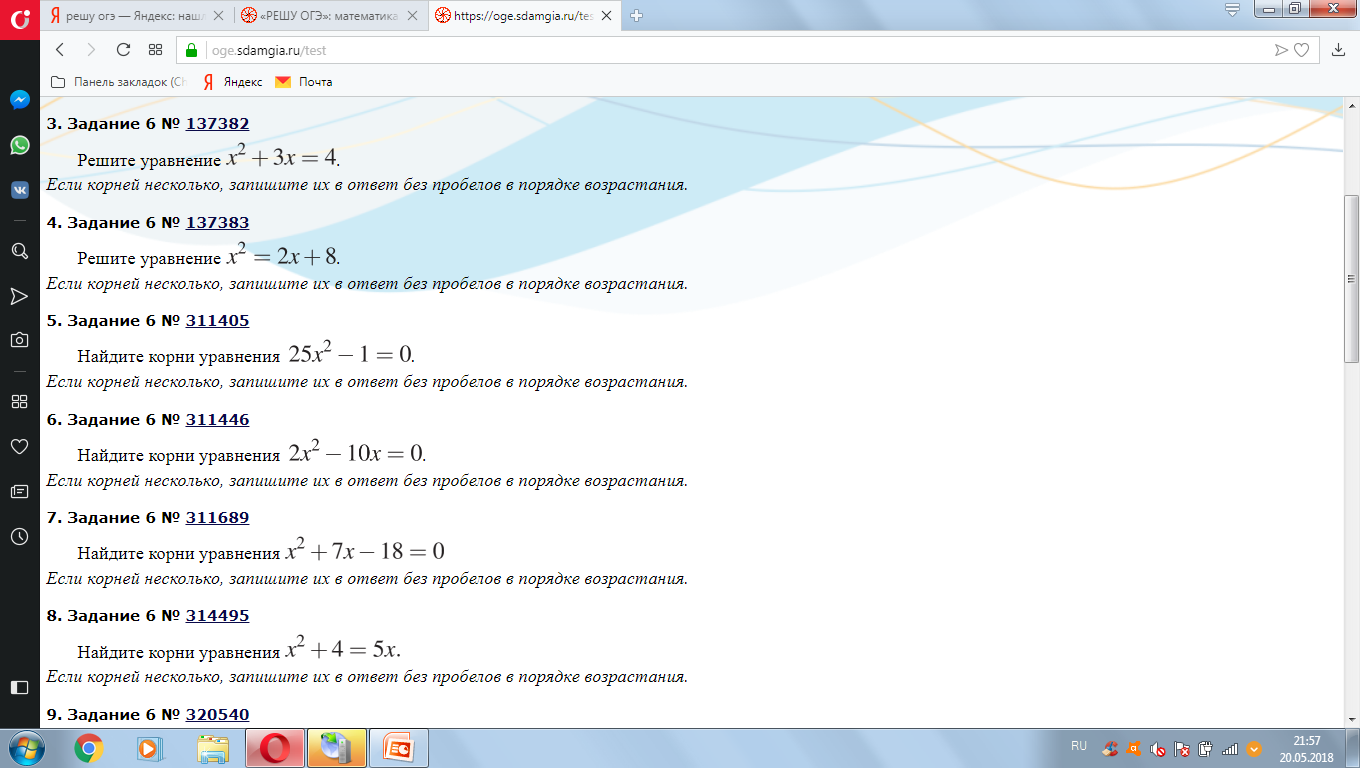 Решить самостоятельно
1) х² - 25 = 0
2) 16а² = 0
3) х² -  100х = 0
4) х² + 64 = 0 
5) 3х² -  12 = 0
6) х² +10х = 0 
7) х² - 7 = 0
8) 4х² - 9 = 0
9)  -7х² = 0 
10)   3х² - 12х = 0
Проверим ответы:
1) ± 5                  9) 0
2) 0                   10) 0; 4
3) 0; 100
4) нет решения
5) ± 2
6) 0; -10
7) ± √7
8) ± 3/2
Спасибо, вы молодцы!!!!
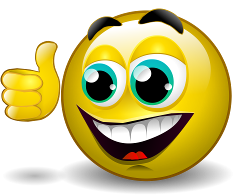 Интернет-ресурсы
Циркуль: http://www.daviddarling.info/images/compasses.jpg 

Карандаш: http://www.proshkolu.ru/content/media/pic/std/3000000/2240000/2239093-7acd9447b354cc7e.gif 

Угольник-транспортир: 
http://p.alejka.pl/i2/p_new/25/38/duza-ekierka-geometryczna-z-uchwytem-rotring-14-cm_0_b.jpg 

Фон «тетрадная клетка»: 
http://radikal.ua/data/upload/49112/4efc3/3bd0a3d6bb.jpg